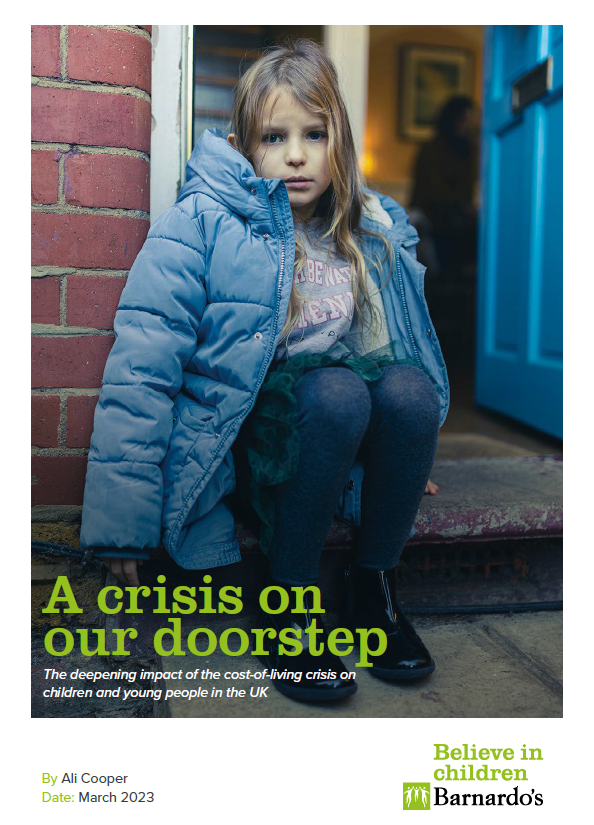 A crisis on our doorstep
The deepening impact of the cost-of-living crisis on children and young people in the UK
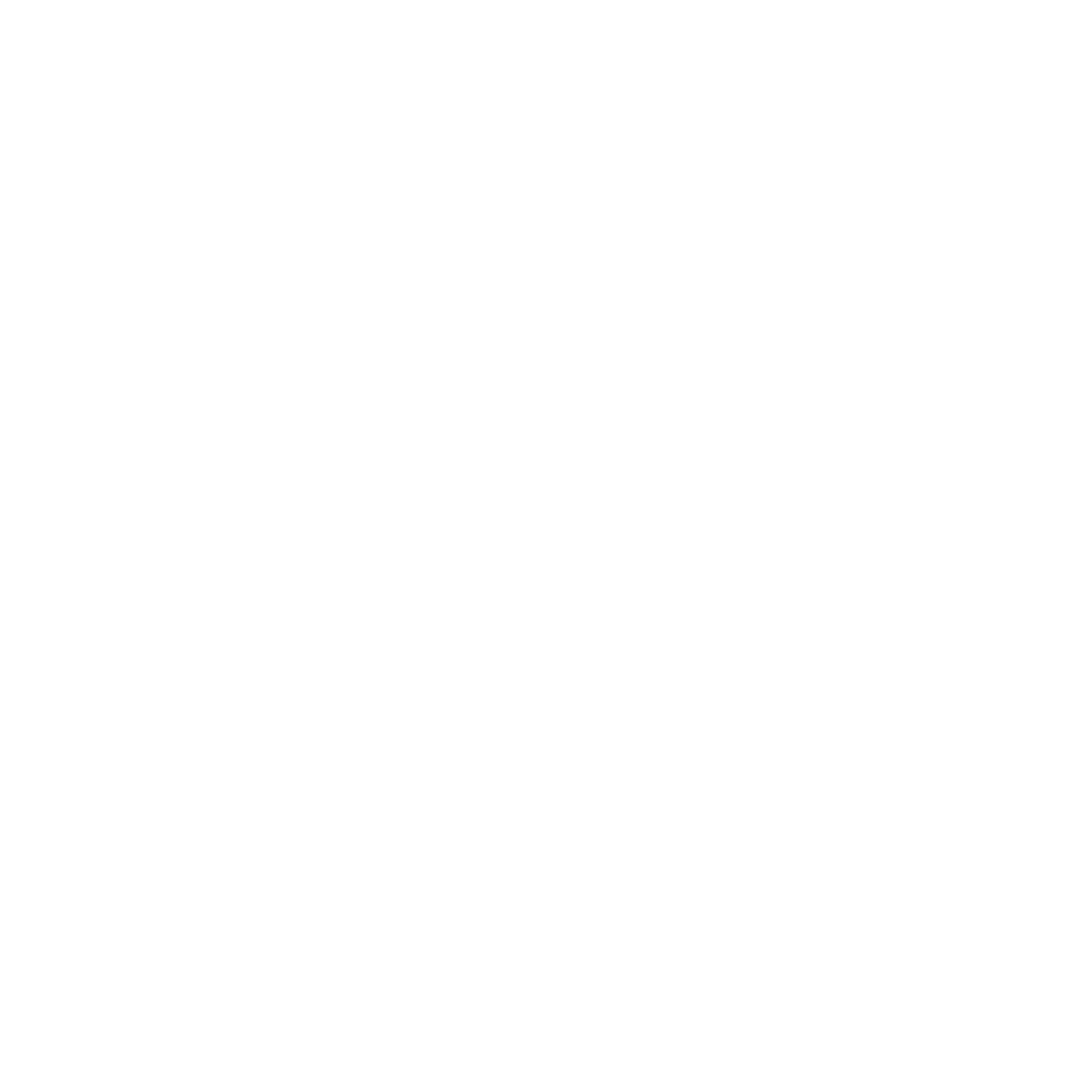 Ali Cooper
Child Poverty Lead,  Barnardo’s
No interests to disclose
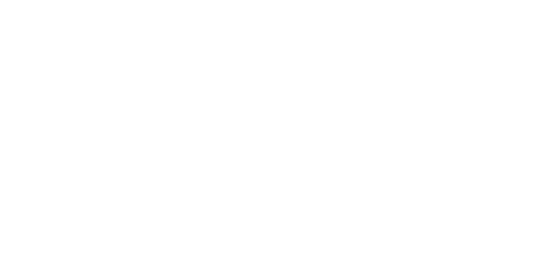 E: Alistair.cooper@barnardos.org.uk
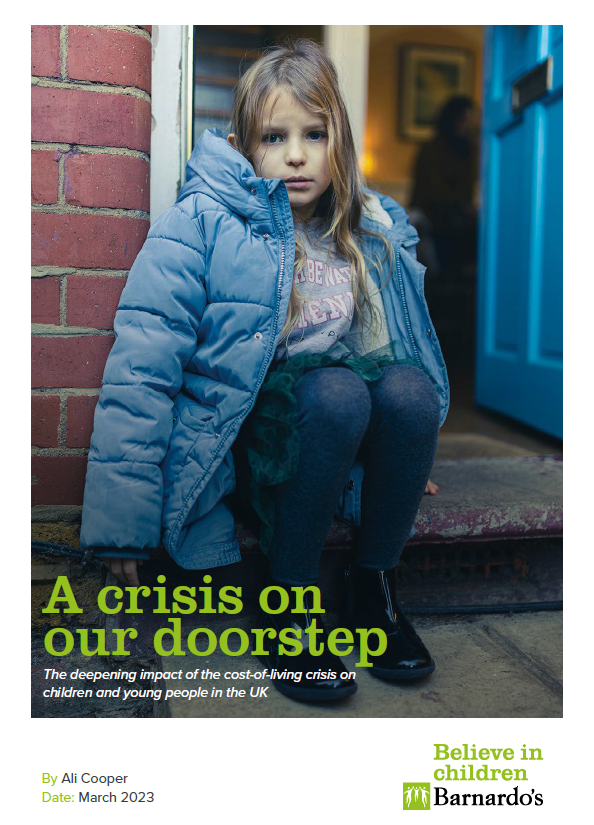 Context: Rising child poverty

Sources:
	- Interviews & Focus Group
	- Analysis of Children’s Emergency Fund
	- Survey of 316 children
	- Polling 1000 parents
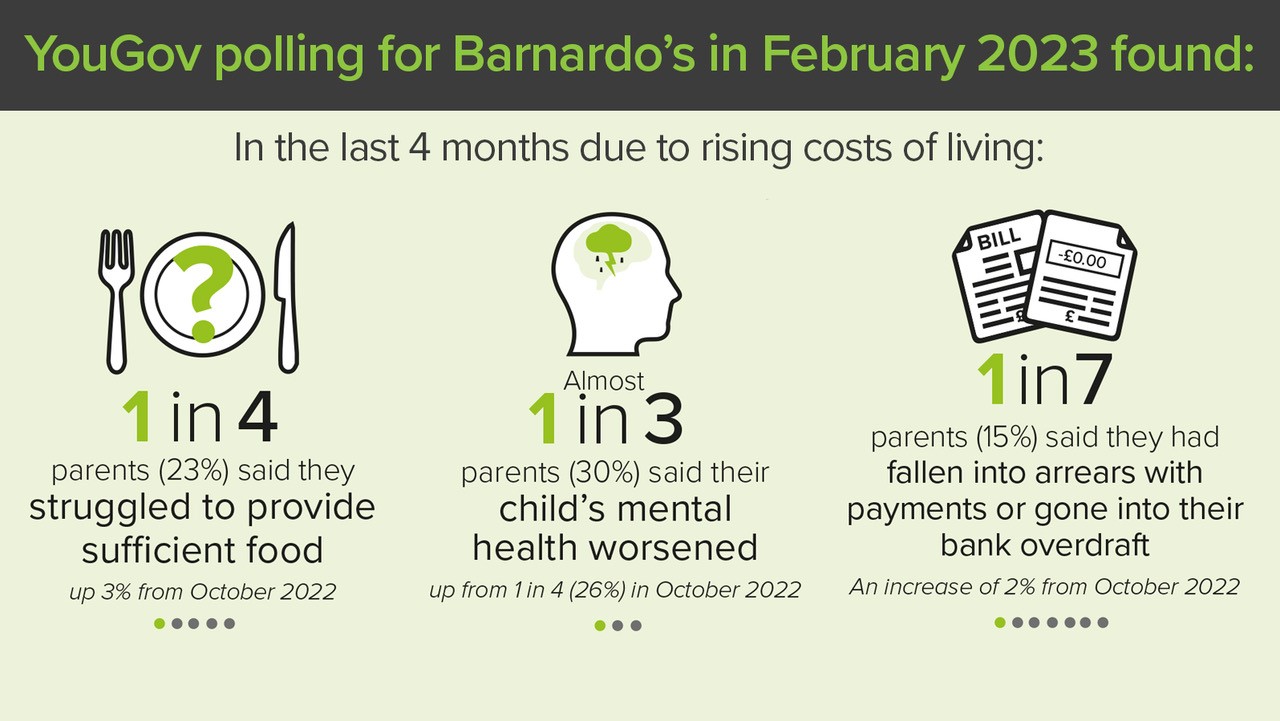 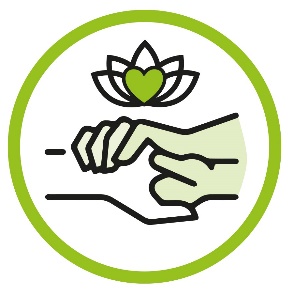 Key concerns

Hunger
Essential items - beds/bedding
Warm housing
Mental health
Physical health
“the sad truth was that the only thing that he could strip back was his sons’ swimming lessons, it was really sad. When you see stuff like that it’s really heart-breaking.”
 
Barnardo’s Practitioner, Inverclyde
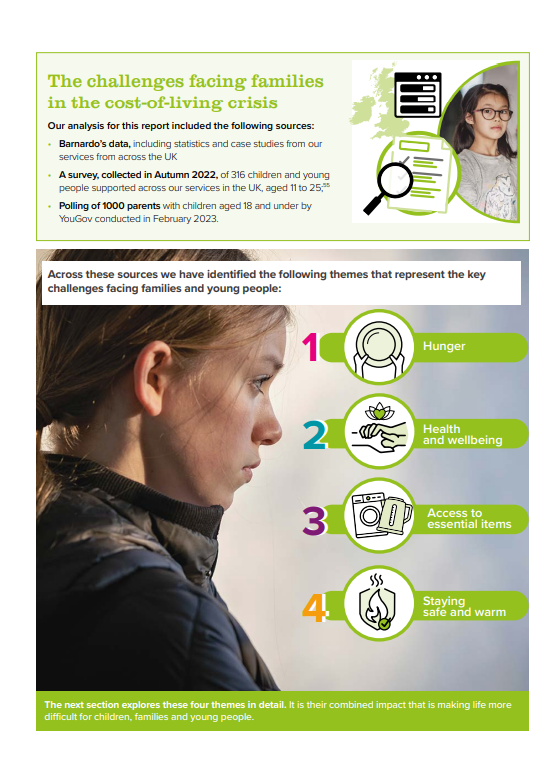 Recommendations

Targeted action and ambition
Extend Free School Meals
End the two-child limit
Mental Health Support Teams in every school
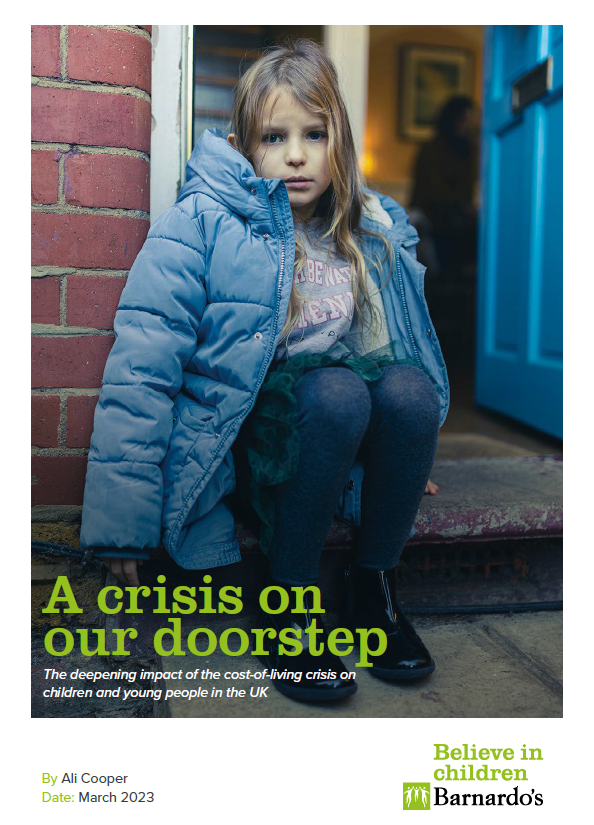 Contact:
Alistair.cooper@barnardos.org.uk
Becky.rice@barnardos.org.uk
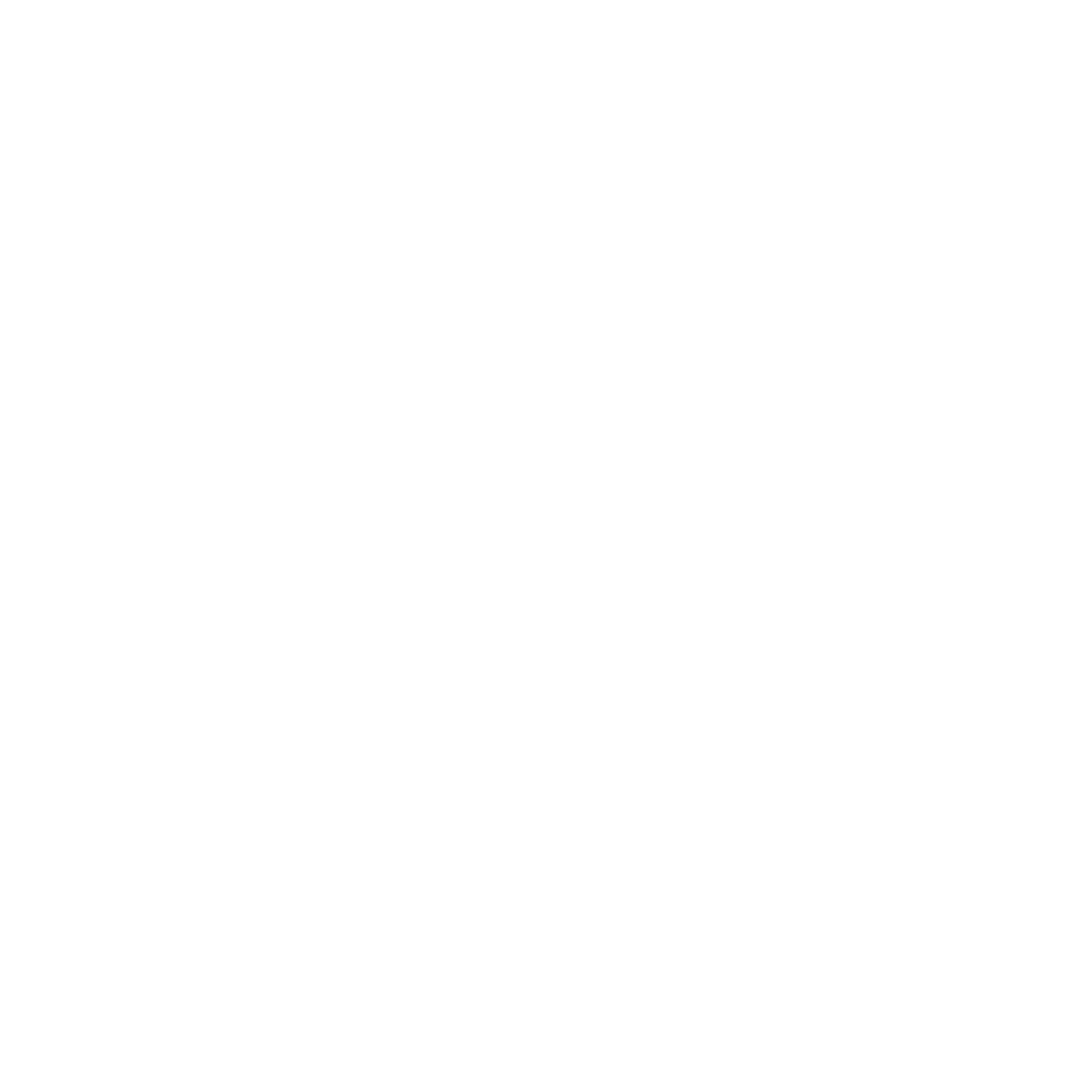 Ali Cooper
Child Poverty Lead,  Barnardo’s
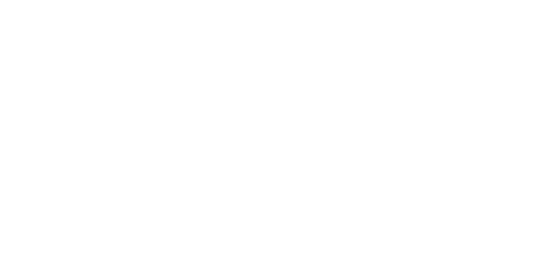 E: Alistair.cooper@barnardos.org.uk